دهه مبارک فجر بر فجر آفرینان  خجسته باد
نمايشگاه دست ساخته ها ي دانش    آموزانبابلسر رشته طراحي ودوخت سال تحصيلي94-93
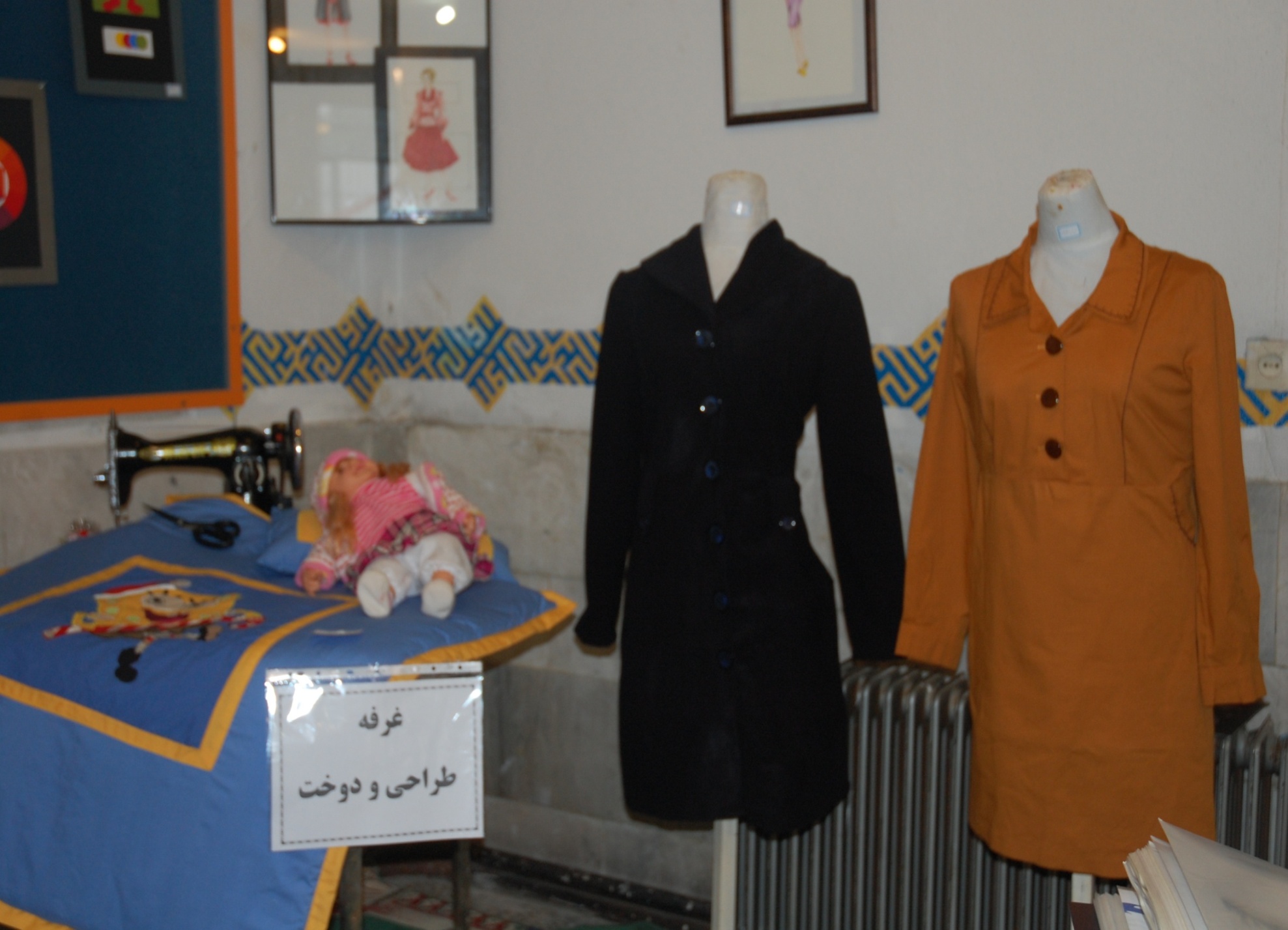 گروه آموزشی
 طراحی پوشاک 
استان مازندران